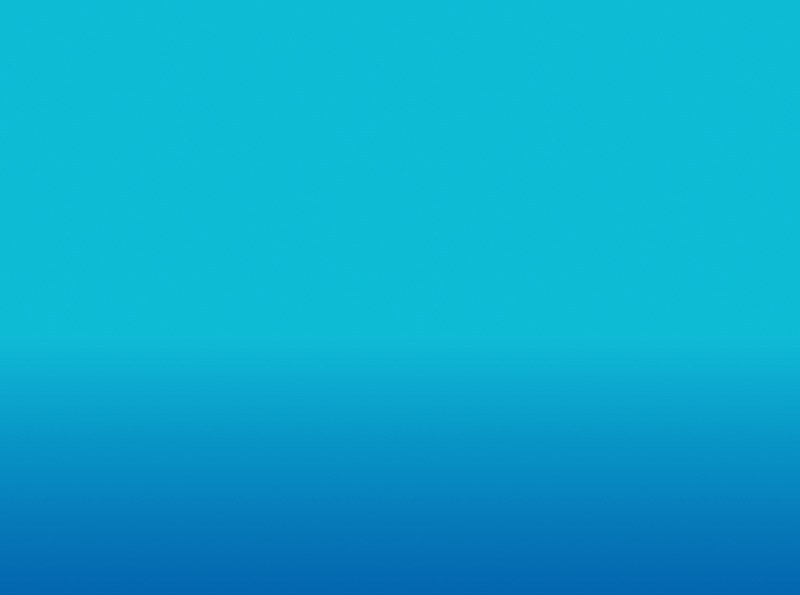 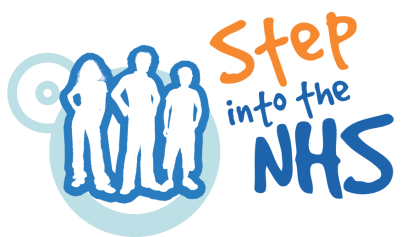 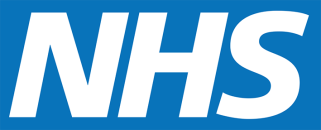 Topic 5: Preparing for the world of work
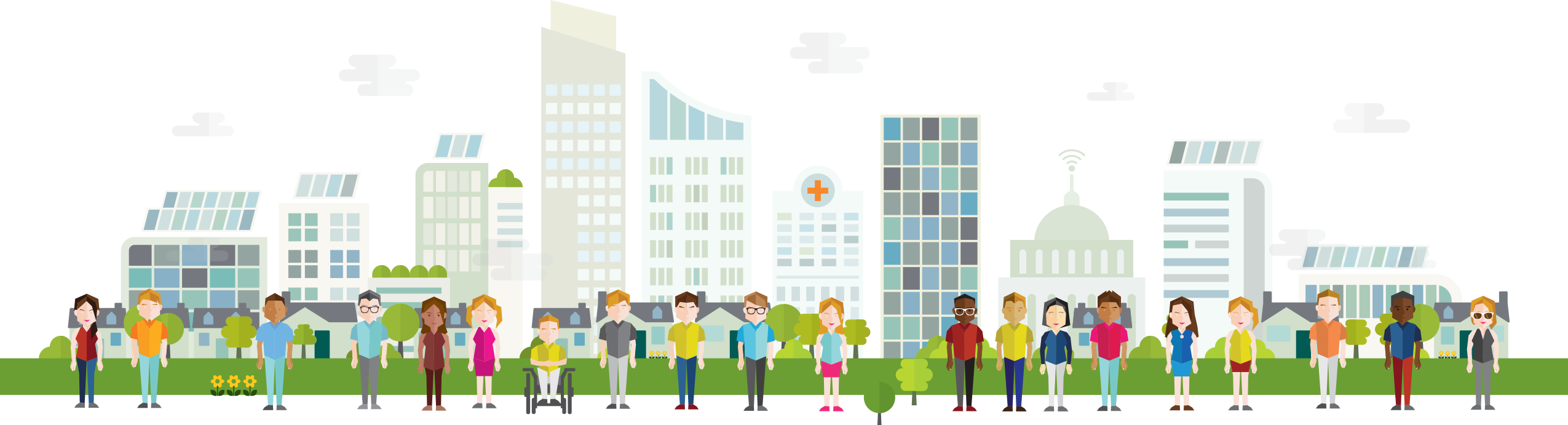 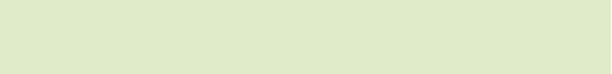 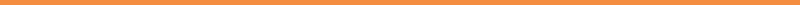 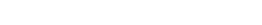 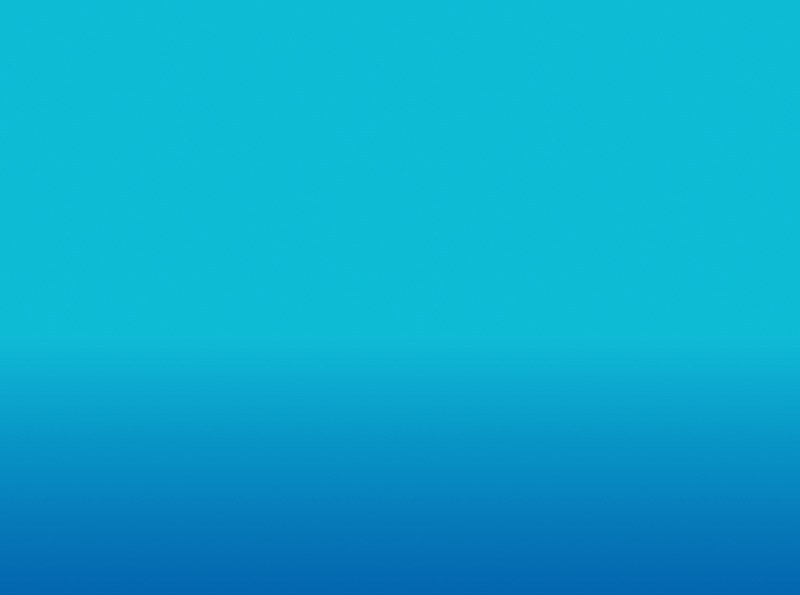 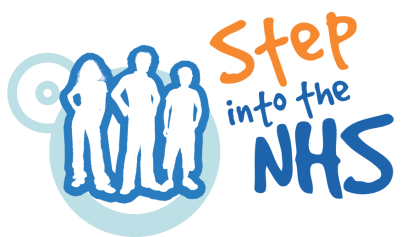 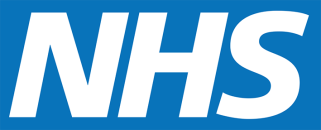 Activity 1: My skills
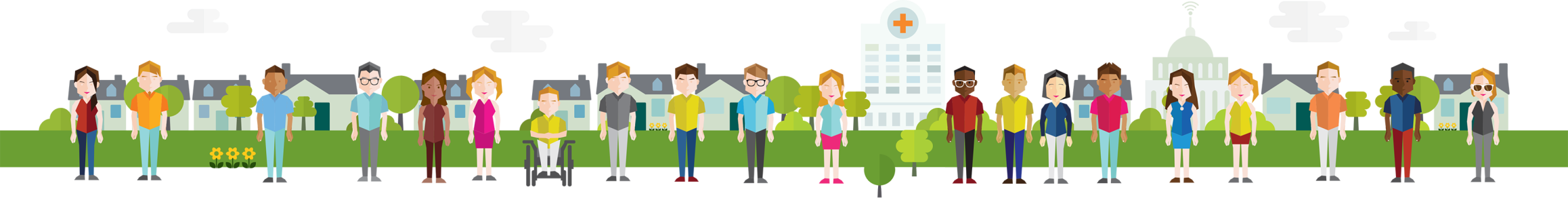 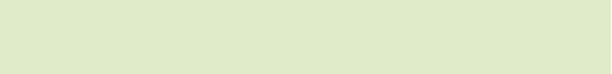 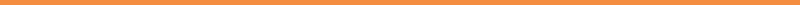 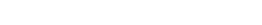 Personal, learning and thinking skills
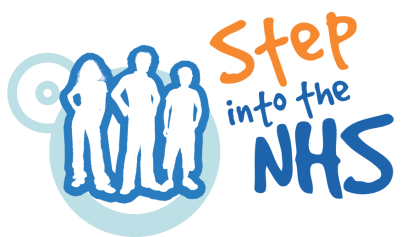 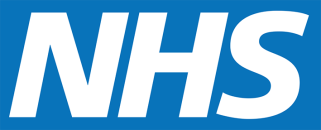 How would you describe these kinds of people?
What do you think they would be good at?
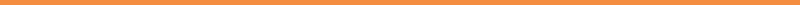 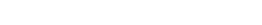 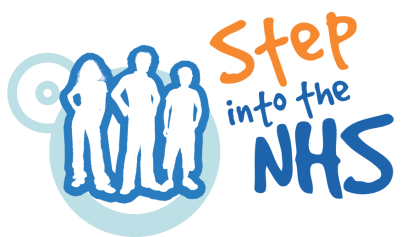 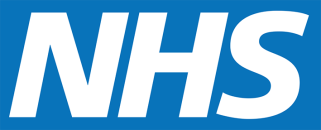 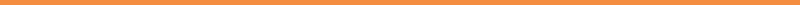 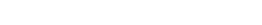 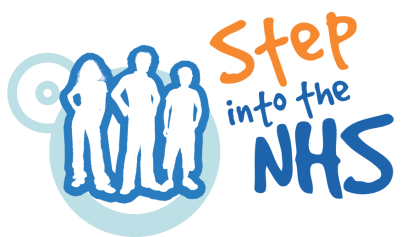 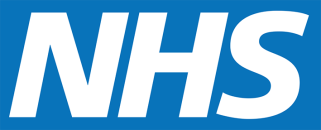 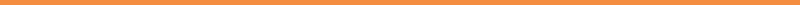 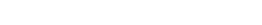 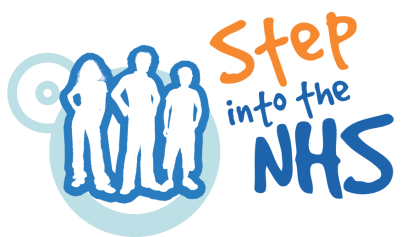 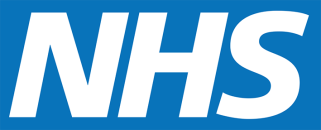 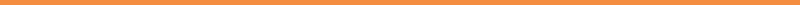 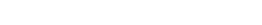 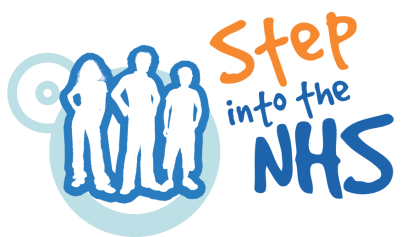 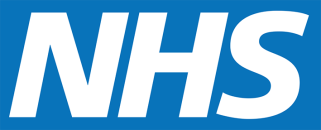 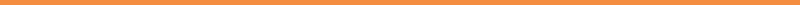 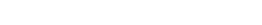 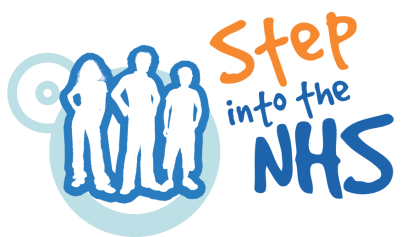 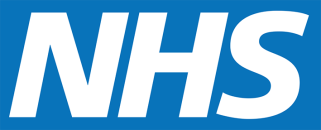 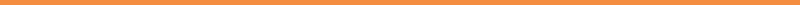 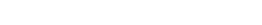 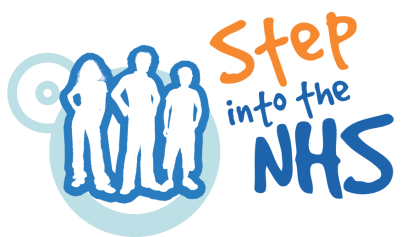 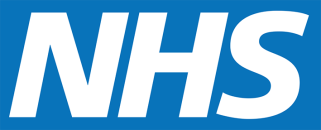 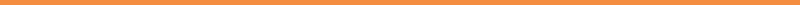 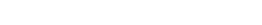 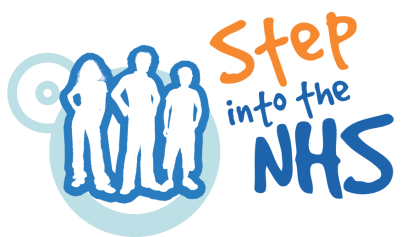 Personal, learning and thinking skills
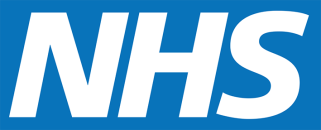 Personal, learning and thinking skills are the skills and qualities that will help you to succeed in work. 

They are things that employers will look for in their employees. 

When applying for jobs, it is good to demonstrate that you have these skills and this can be shown through your experience.
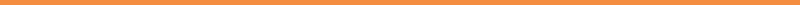 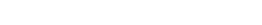 Personal Learning and Thinking Skills map
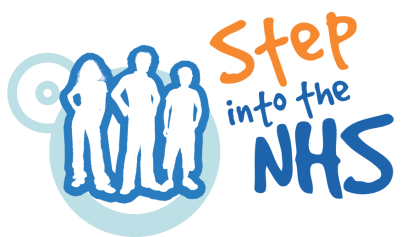 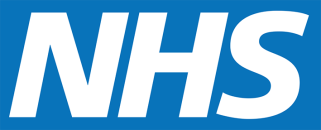 Problem solving
Research
Analysis
Data handling
Independent enquirers
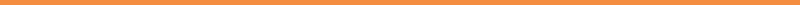 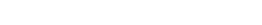 Personal Learning and Thinking Skills map
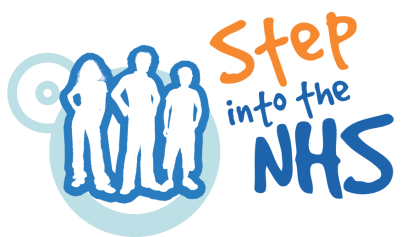 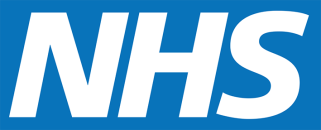 Problem solving
Research
Analysis
Data handling
Creativity
Independent enquirers
Innovation
Creative thinkers
Experimentation
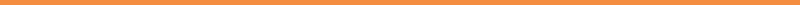 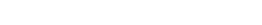 Personal Learning and Thinking Skills map
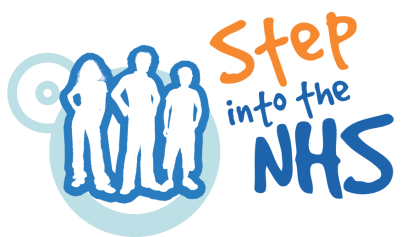 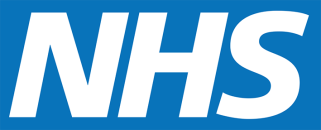 Problem solving
Research
Analysis
Data handling
Creativity
Independent enquirers
Innovation
Creative thinkers
Experimentation
Reflective learners
Giving / accepting criticism
Evaluation
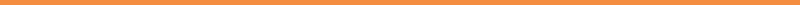 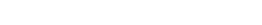 Personal Learning and Thinking Skills map
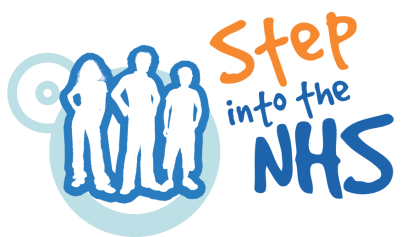 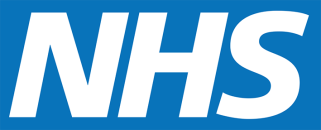 Problem solving
Research
Analysis
Data handling
Creativity
Independent enquirers
Innovation
Creative thinkers
Experimentation
Reflective learners
Giving / accepting criticism
Team workers
Cooperating
Evaluation
Motivation
Leading
Communication
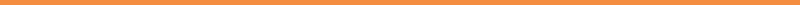 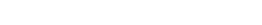 Personal Learning and Thinking Skills map
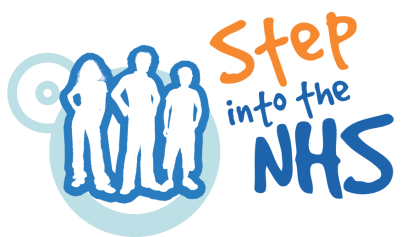 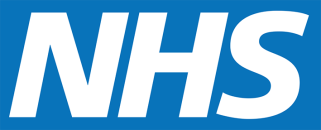 Problem solving
Research
Analysis
Data handling
Creativity
Independent enquirers
Innovation
Risk taking
Creative thinkers
Experimentation
Organised
Self-managers
Reflective learners
Giving / accepting criticism
Time management
Team workers
Initiative
Cooperating
Evaluation
Motivation
Leading
Communication
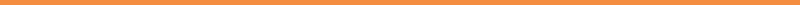 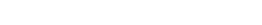 Personal Learning and Thinking Skills map
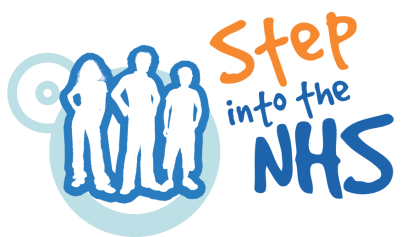 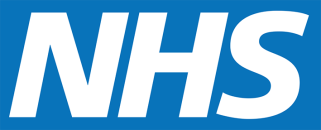 Problem solving
Research
Analysis
Confidence
Data handling
Creativity
Negotiation
Discussion
Independent enquirers
Innovation
Risk taking
Effective participators
Creative thinkers
Experimentation
Organised
Self-managers
Reflective learners
Giving / accepting criticism
Time management
Team workers
Initiative
Cooperating
Evaluation
Motivation
Leading
Communication
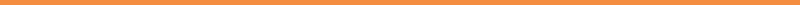 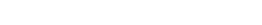 Pre-task: Positive things about me
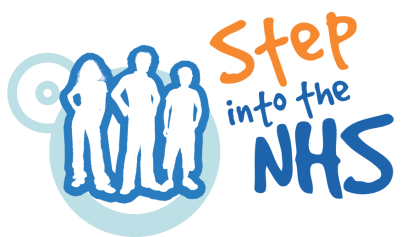 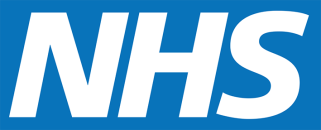 Write a list of positive things about you.

You can include:
Positive behaviour such as punctuality (e.g.turning up on time for class), reliability (e.g. completing homework), etc.
Things you are good at
Personal achievements 

Ask the person next to you to tell you something positive to start your list.
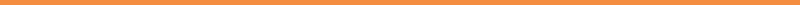 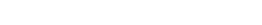 Your task: My skills
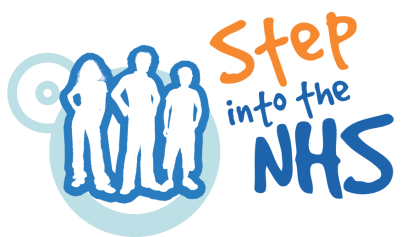 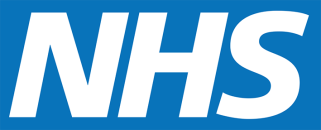 Use the skills map template. Against each personal, learning and thinking skill, try to think of a time that you have used those skills. For example:
Completed a science project
Designed my own website
Worked on the school council
Independent enquirers
Effective participators
Creative thinkers
Self-managers
Reflective learners
Produced a personal development plan
Team workers
Organised a fundraising event
Team leader for the enterprise challenge
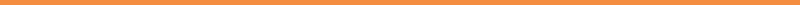 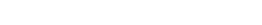 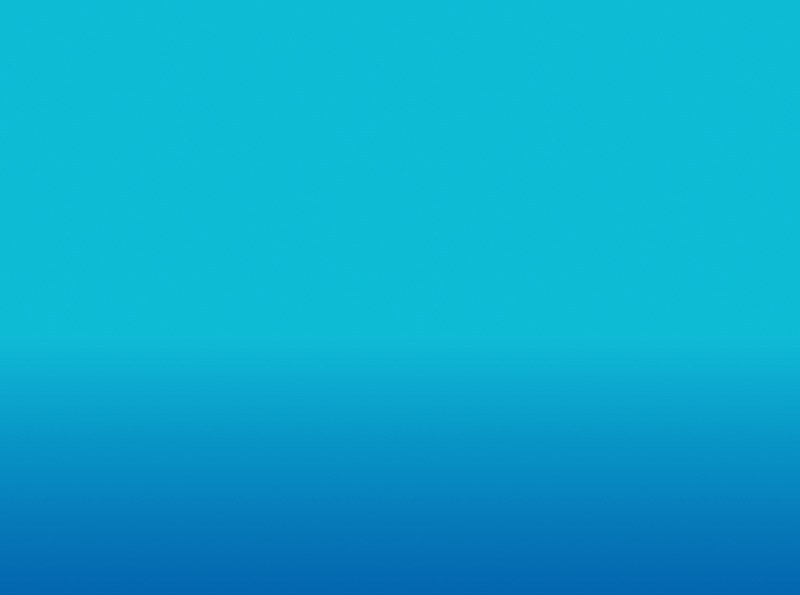 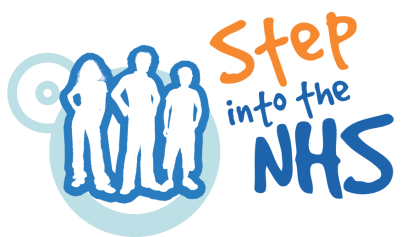 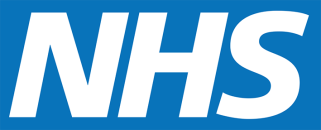 Activity 2: CV writing
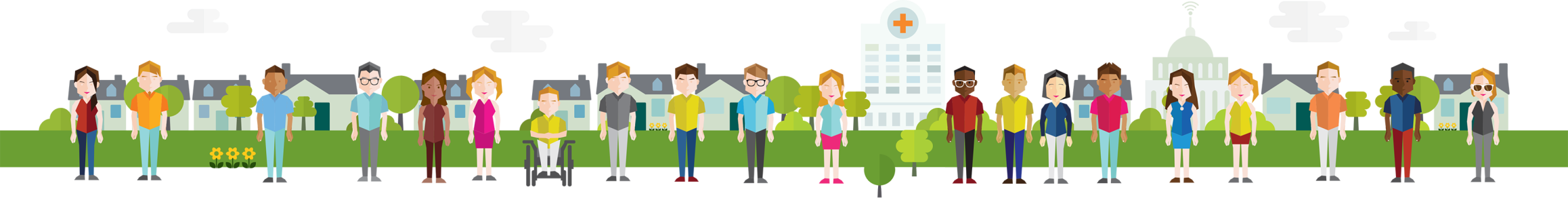 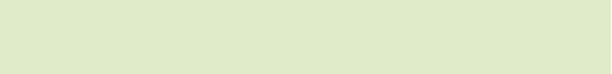 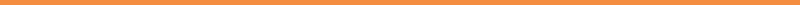 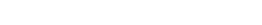 What is a CV?
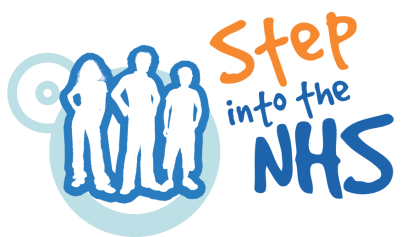 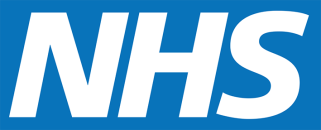 CV stands for curriculum vitae.

It provides an overview of your education, qualifications, experience and interests.

When recruiting new employees, employers will first look at the CVs supplied by the candidates for the job.

They will often have lots of CVs to read, so it’s important that yours stands out!
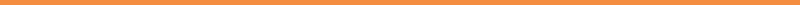 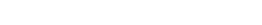 Top tips
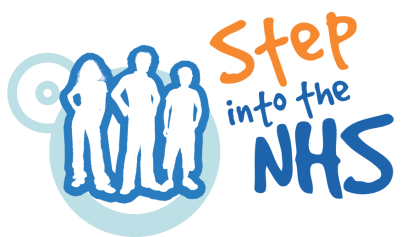 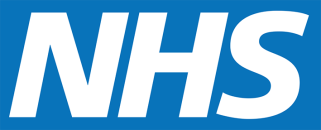 Keep it real
Tell the truth about what you have achieved. Don’t risk someone finding 
out that small untruth.

Sell yourself 
We’re not very good at blowing our own trumpets, but you should in
your CV. Find ways of being positive about who you are and what you 
have achieved.

Remember - qualifications and qualities 
Employers are not only interested in your school qualifications. Your 
qualities are even more important!
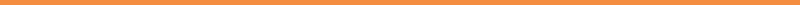 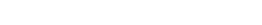 Top tips
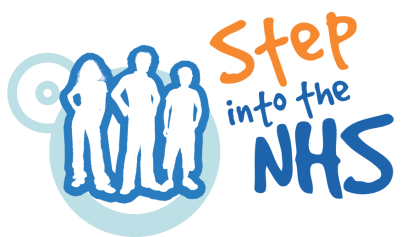 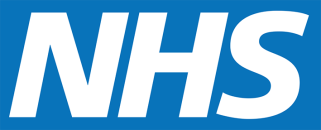 4.	Sweat the small stuff
Take care over the smallest details in your CV. Inaccurate and 
incomplete CVs are immediately rejected by employers. 

5.	Match the job
Check out what the employer wants in the job description and think 
about how you tell them that you are the person they are looking for!
Always customise your CV to match the job. 

Good luck...
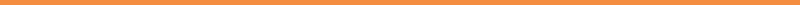 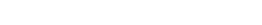 CV writing
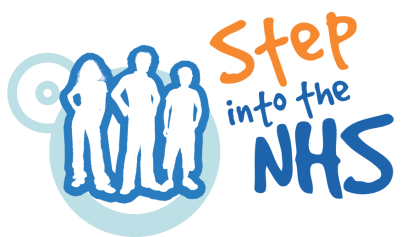 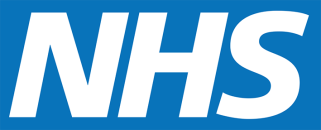 Part 1: Contact infornation
The employer may need to call, email or write to you, so make sure these are clear!

(Include thumbnails of relevant part of example CV on these slides – when complete)
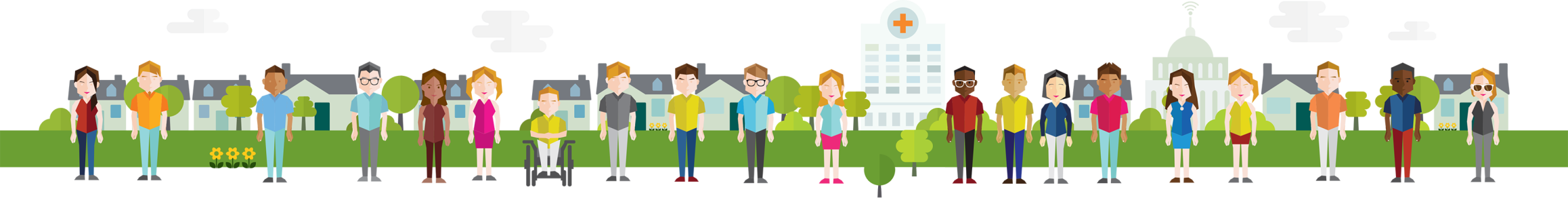 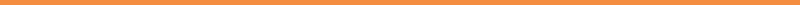 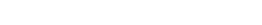 CV writing
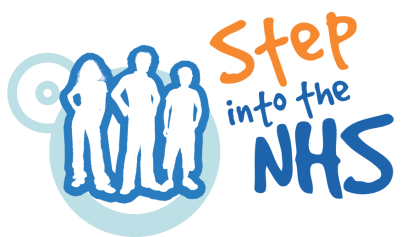 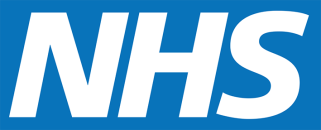 Part 2: Work history and experience
This is where you explain the responsibilities you’ve had and what you have learned from them, to demonstrate the experience you’ve gained.

You need to show how your previous experience will help you to do the job you are applying for. Start with the most recent experience.  

You can include volunteering roles too. 

Make sure you include the dates and explain any gaps.
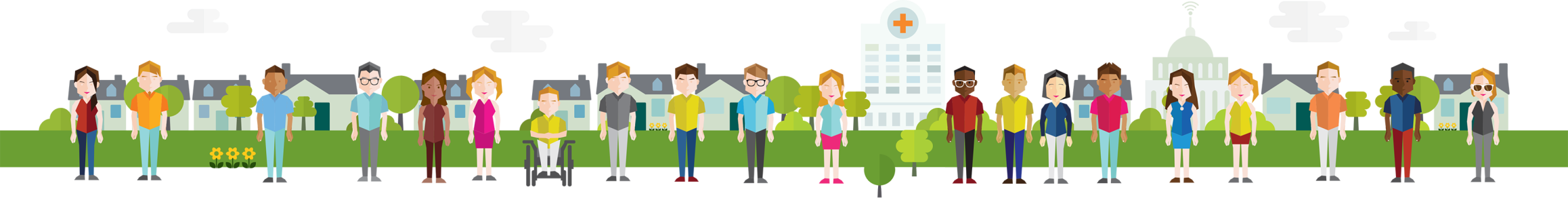 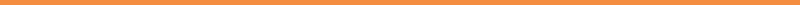 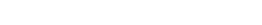 CV writing
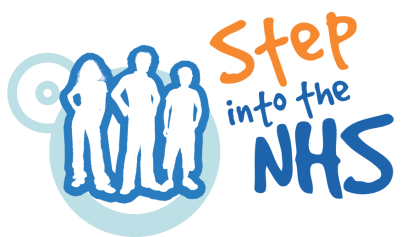 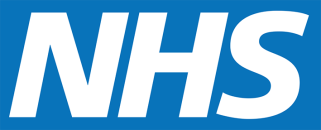 Part 3: Education 
Here you can list your formal qualifications.

What qualifications are necessary for the job? Have you got the qualifications to apply? 

If so, make sure these are clearly listed on your CV with the most recent first.
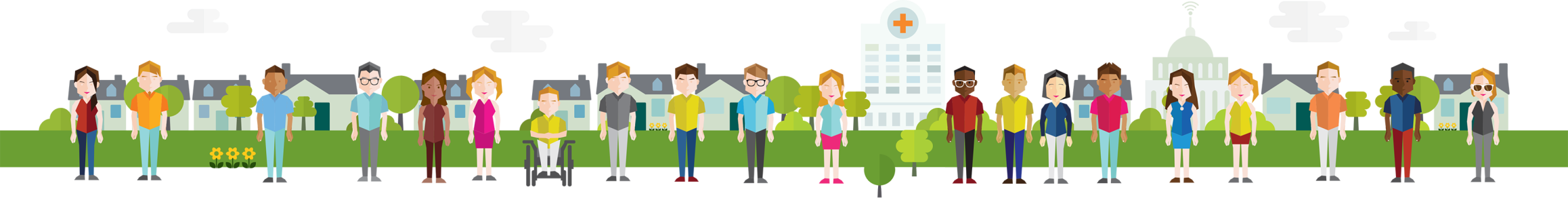 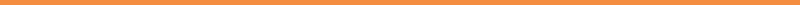 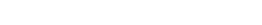 CV writing
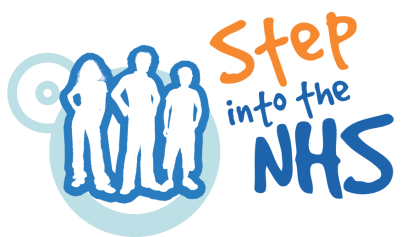 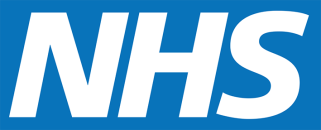 Part 4: Hobbies and interests 
This is the place to discuss anything else that makes you a well-rounded candidate

What skills are needed to do the job? 

Make sure you clearly list your skills and personal qualities to show you’ve got what it takes to do the job
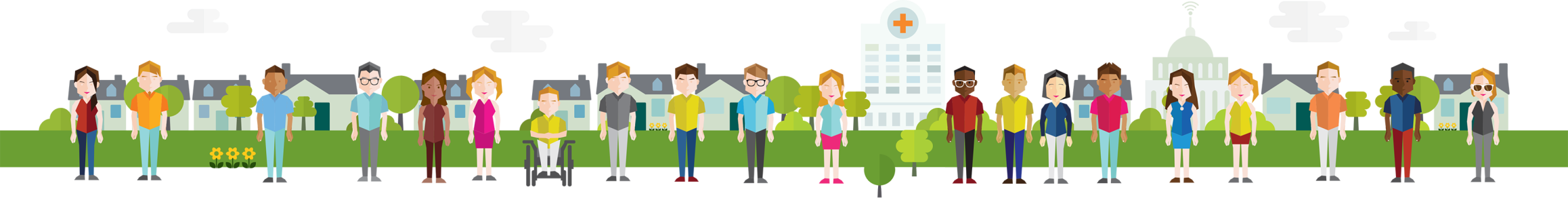 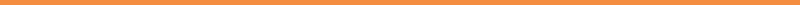 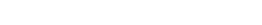 CV writing
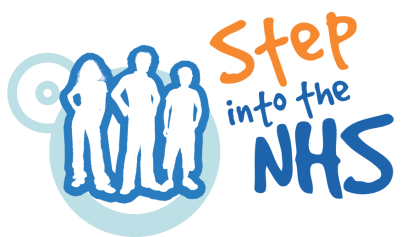 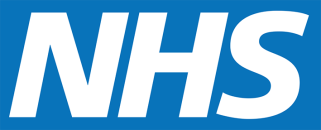 Part 5: References 
‘References available on request’ shows that you know responsible people who will vouch for you. 

Leave this line at the end of your CV. 

Once you've sent your CV to employers, they can ask you to pass them the contact details of your referees.
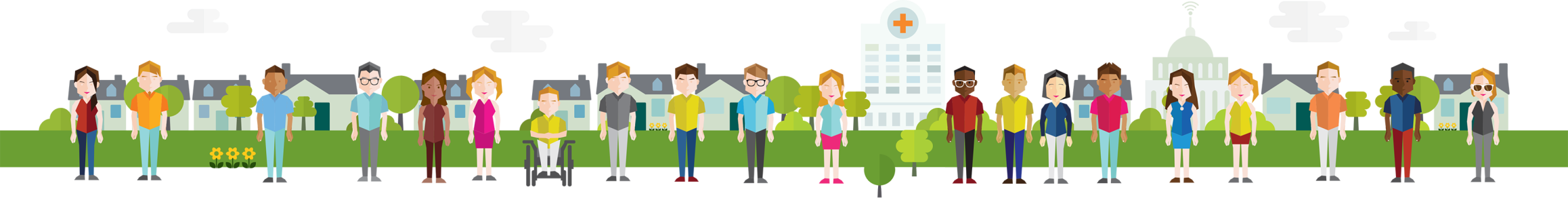 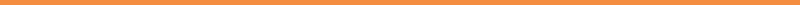 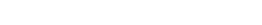 Your task: CV Writing
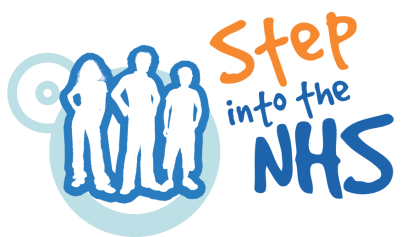 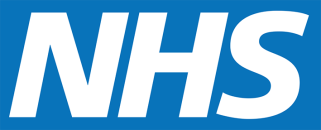 Read the job descriptions.

Choose one to write your CV for.

Think about the qualifications, skills and qualities you need to demonstrate in your CV.

You may want to research these job roles further on the Step into the NHS website: www.stepintothenhs.nhs.uk
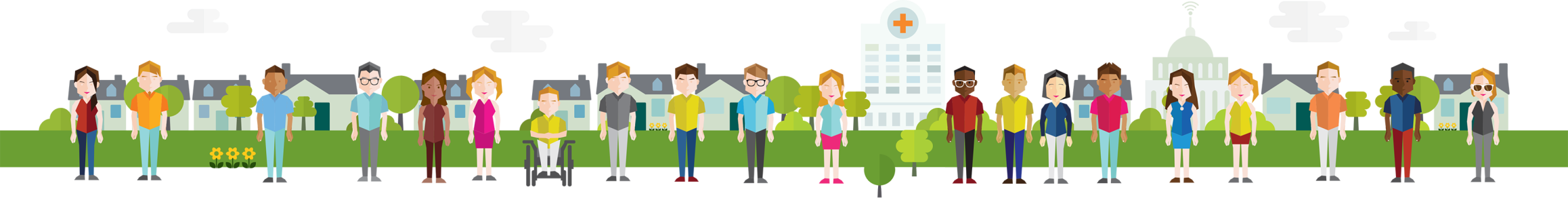 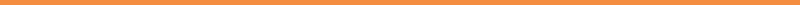 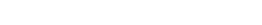